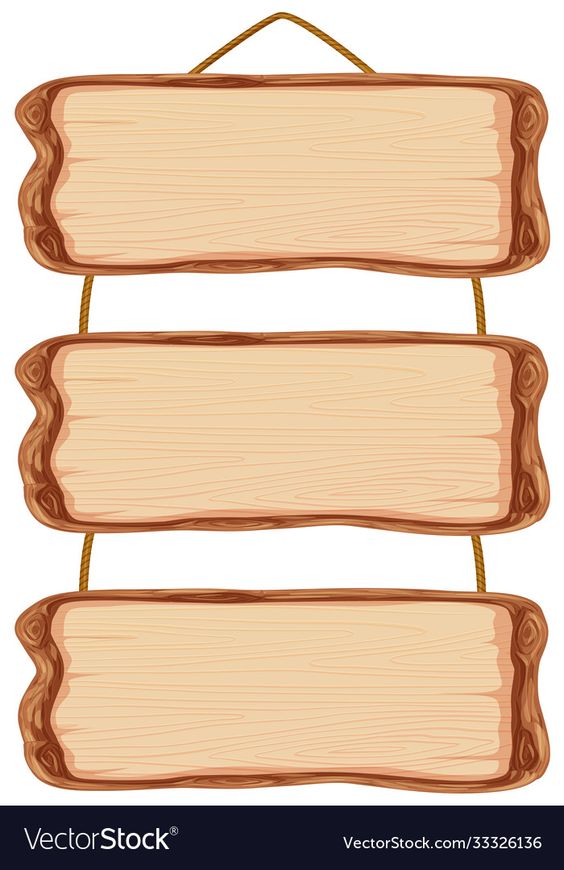 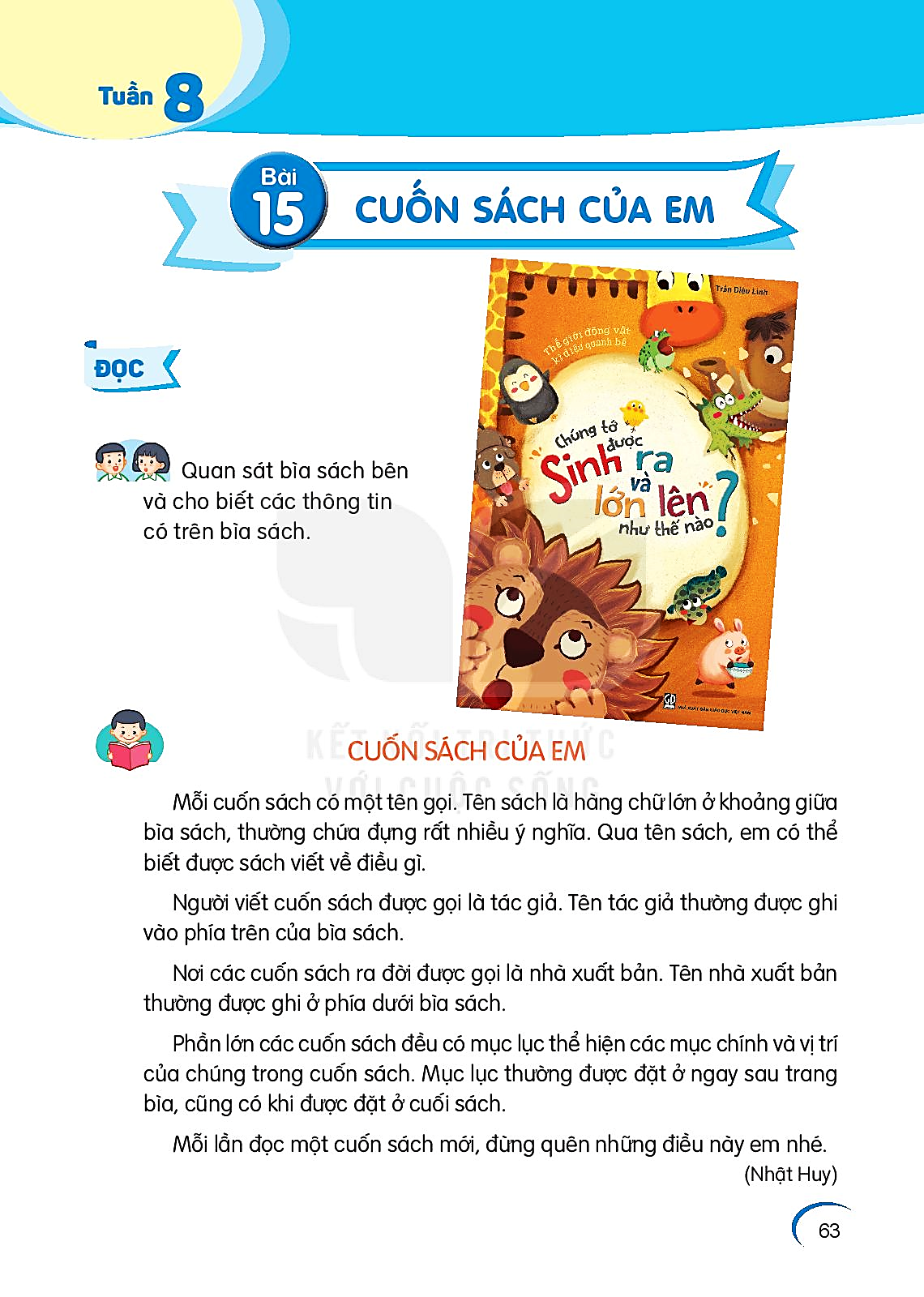 ĐỌC
Tác giả
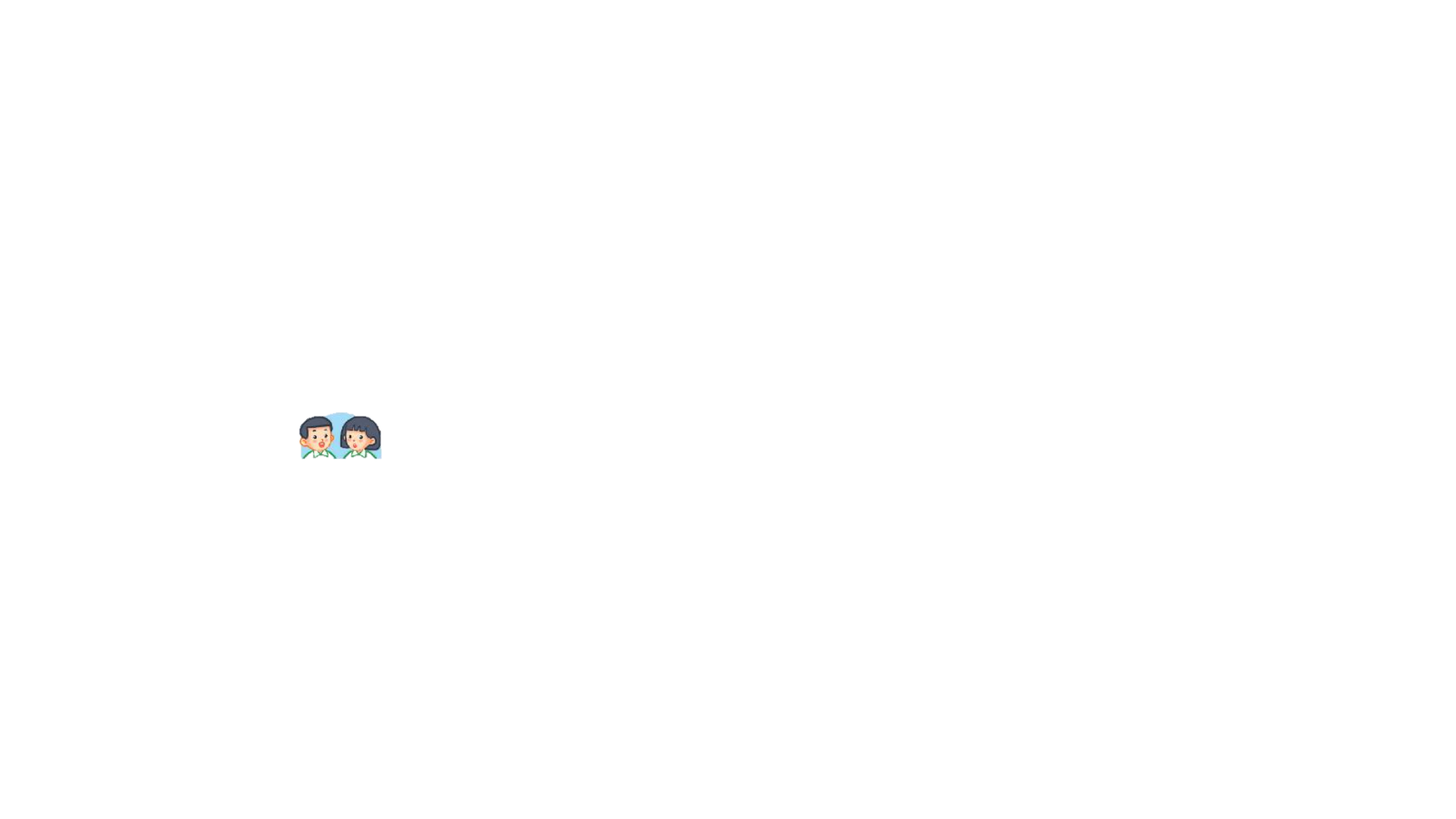 Quan sát bìa sách bên và cho biết các thông tin có trên bìa sách.
Tên sách
Nhà xuất bản
Chủ đề 2
Tuần 8
Bài
15
CUỐN SÁCH CỦA EM
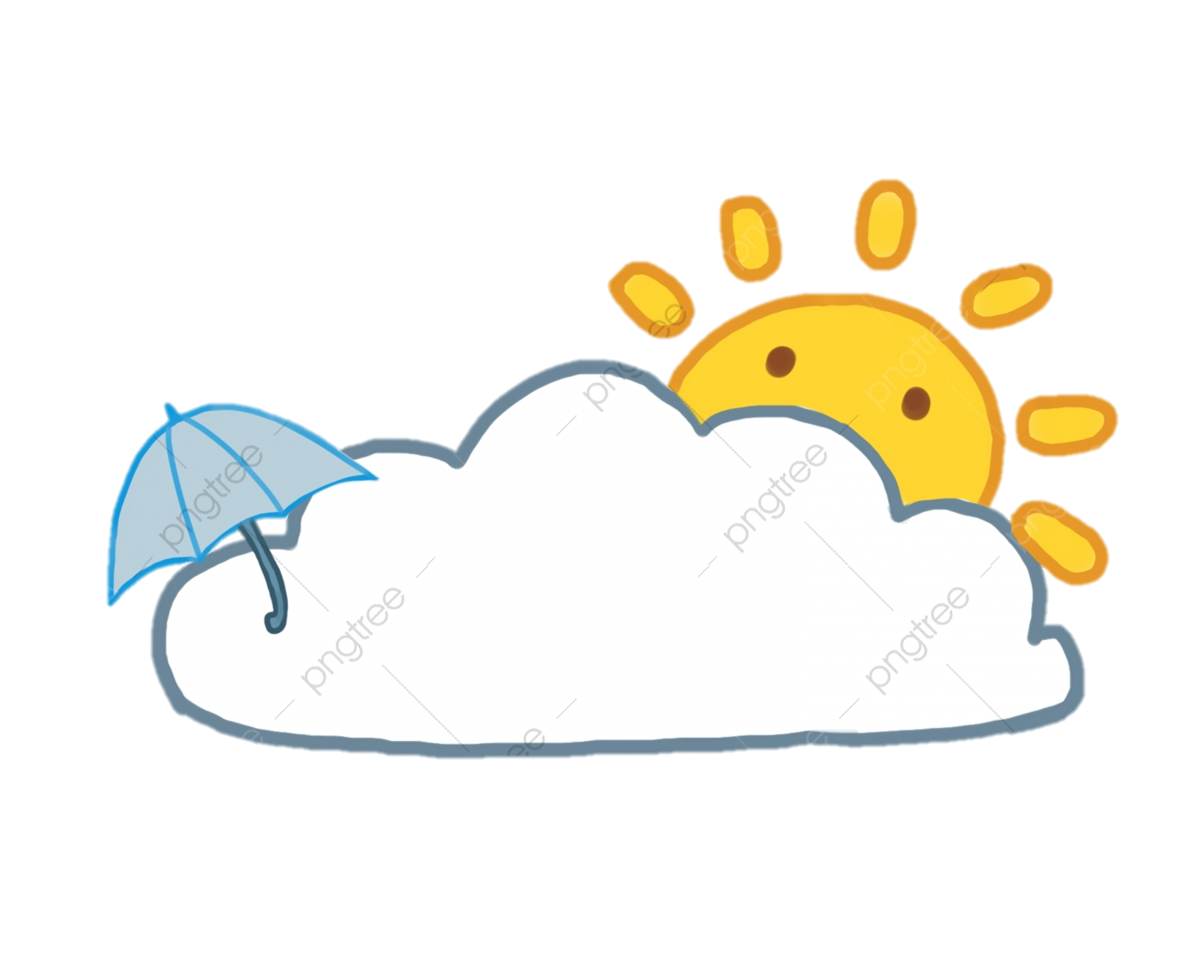 Mục tiêu
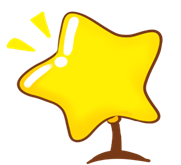 - Đọc đúng và lưu loát các từ ngữ.
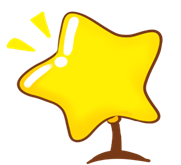 - Hiểu  nội dung bài đọc.
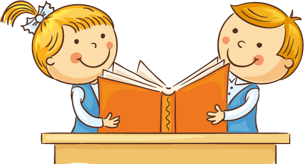 CUỐN SÁCH CỦA EM
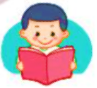 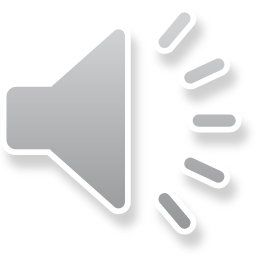 Mỗi cuốn sách có một tên gọi. Tên sách là hàng chữ lớn ở khoảng giữa bìa sách, thường chứa đựng rất nhiều ý nghĩa. Qua tên sách, em có thể biết được sách viết về điều gì.
     Người viết cuốn sách được gọi là tác giả. Tên tác giả thường được ghi vào phía trên của bìa sách.
     Nơi các cuốn sách ra đời được gọi là nhà xuất bản. Tên nhà xuất bản thường được ghi ở phía dưới bìa sách.
     Phần lớn các cuốn sách đều có mục lục thể hiện các mục chính và vị trí của chúng trong cuốn sách. Mục lục thường được đặt ở ngay sau trang bìa, cũng có khi được đặt ở cuối sách.
     Mỗi lần đọc một cuốn sách mới, đừng quên những điều này em nhé.
          (Nhật Huy)
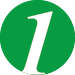 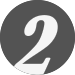 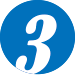 CUỐN SÁCH CỦA EM
Mỗi cuốn sách có một tên gọi. Tên sách là hàng chữ lớn ở khoảng giữa bìa sách, thường chứa đựng rất nhiều ý nghĩa. Qua tên sách, em có thể biết được sách viết về điều gì.
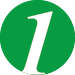 Tên sách là hàng chữ lớn ở khoảng giữa bìa sách, thường chứa đựng rất nhiều ý nghĩa.
CUỐN SÁCH CỦA EM
Mỗi cuốn sách có một tên gọi. Tên sách là hàng chữ lớn ở khoảng giữa bìa sách, thường chứa đựng rất nhiều ý nghĩa. Qua tên sách, em có thể biết được sách viết về điều gì.
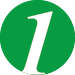 Người viết cuốn sách được gọi là tác giả. Tên tác giả thường được ghi vào phía trên của bìa sách.
     Nơi các cuốn sách ra đời được gọi là nhà xuất bản. Tên nhà xuất bản thường được ghi ở phía dưới bìa sách.
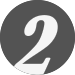 tác giả: người viết cuốn sách
nhà xuất bản: nơi tạo ra cuốn sách
Phần lớn các cuốn sách đều có mục lục thể hiện các mục chính và vị trí của chúng trong cuốn sách. Mục lục thường được đặt ở ngay sau trang bìa, cũng có khi được đặt ở cuối sách.
     Mỗi lần đọc một cuốn sách mới, đừng quên những điều này em nhé.
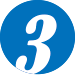 mục lục: danh sách các ý chính và số trang của nó trong quyển sách
Phần lớn các cuốn sách đều có mục lục thể hiện các mục chính và vị trí của chúng trong cuốn sách.
Phần lớn các cuốn sách đều có mục lục thể hiện các mục chính và vị trí của chúng trong cuốn sách. Mục lục thường được đặt ở ngay sau trang bìa, cũng có khi được đặt ở cuối sách.
     Mỗi lần đọc một cuốn sách mới, đừng quên những điều này em nhé.
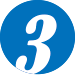 CUỐN SÁCH CỦA EM
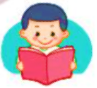 Mỗi cuốn sách có một tên gọi. Tên sách là hàng chữ lớn ở khoảng giữa bìa sách, thường chứa đựng rất nhiều ý nghĩa. Qua tên sách, em có thể biết được sách viết về điều gì.
     Người viết cuốn sách được gọi là tác giả. Tên tác giả thường được ghi vào phía trên của bìa sách.
     Nơi các cuốn sách ra đời được gọi là nhà xuất bản. Tên nhà xuất bản thường được ghi ở phía dưới bìa sách.
     Phần lớn các cuốn sách đều có mục lục thể hiện các mục chính và vị trí của chúng trong cuốn sách. Mục lục thường được đặt ở ngay sau trang bìa, cũng có khi được đặt ở cuối sách.
     Mỗi lần đọc một cuốn sách mới, đừng quên những điều này em nhé.
          (Nhật Huy)
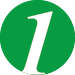 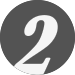 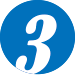 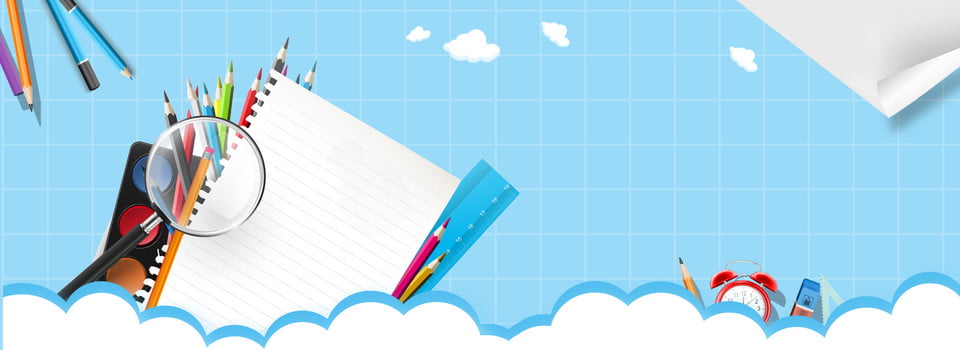 Trả lời câu hỏi
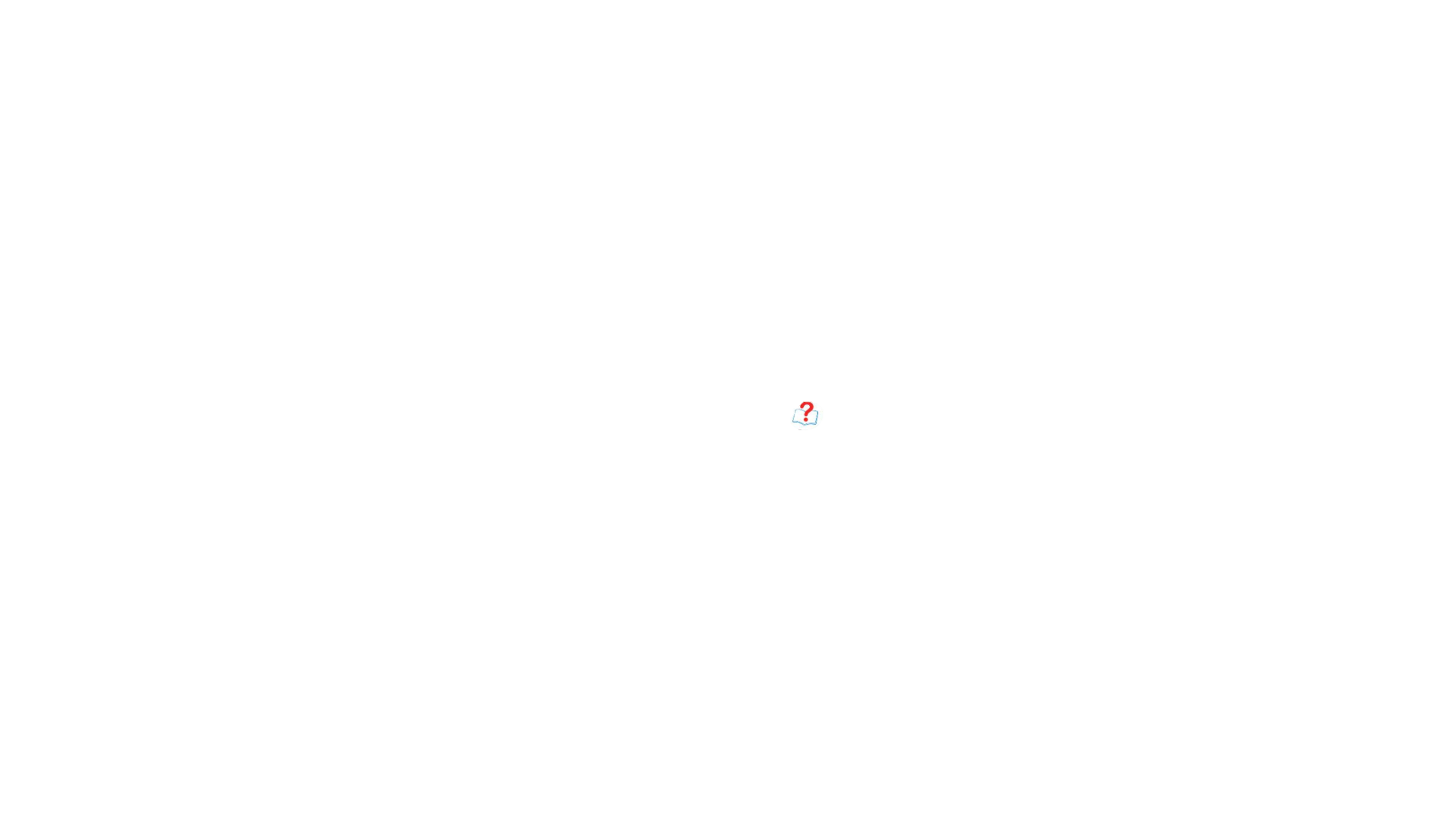 Trả lời câu hỏi
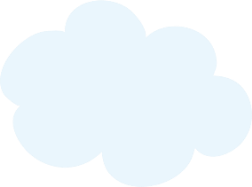 1. Chọn từ ngữ ở cột A với nội dung thích hợp ở cột B
B
A
nơi cuốn sách ra đời
tên sách
thường chứa đựng nhiều ý nghĩa
tác giả
người viết sách, báo
nhà xuất bản
Thể hiện các mục chính và vị trí của chúng trong cuốn sách
mục lục
Mỗi cuốn sách có một tên gọi. Tên sách là hàng chữ lớn ở khoảng giữa bìa sách, thường chứa đựng rất nhiều ý nghĩa. Qua tên sách, em có thể biết được sách viết về điều gì.
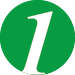 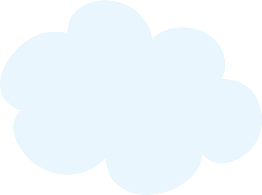 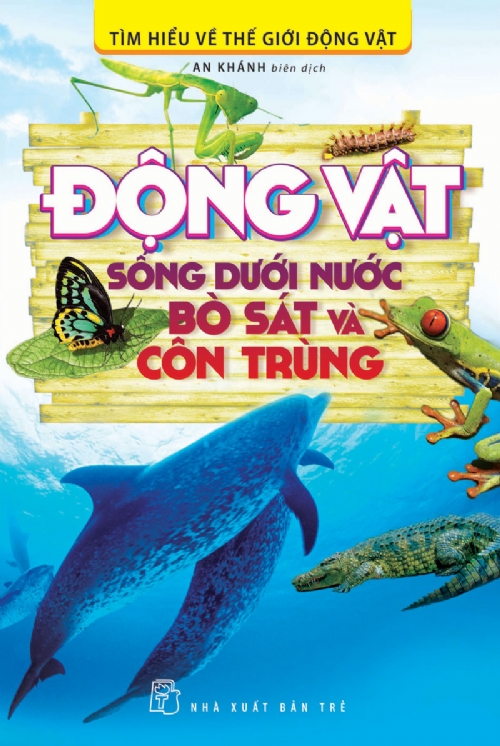 2. Qua tên sách em có thể biết được điều gì?
3. Sắp xếp các thông tin theo đúng trình tự trong bài đọc?

Tác giả               c. Tên sách
Mục lục              d. Nhà xuất bản
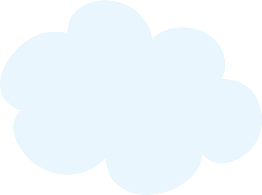 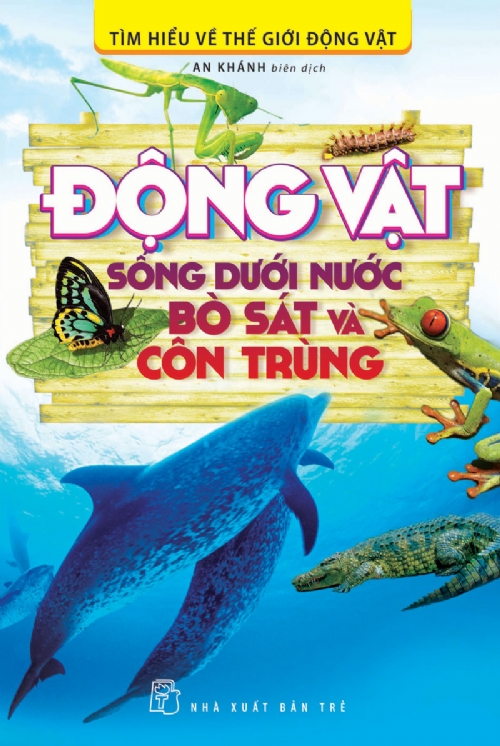 3. Sắp xếp các thông tin theo đúng trình tự trong bài đọc?
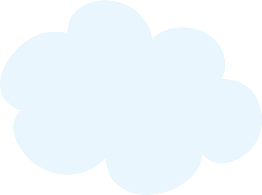 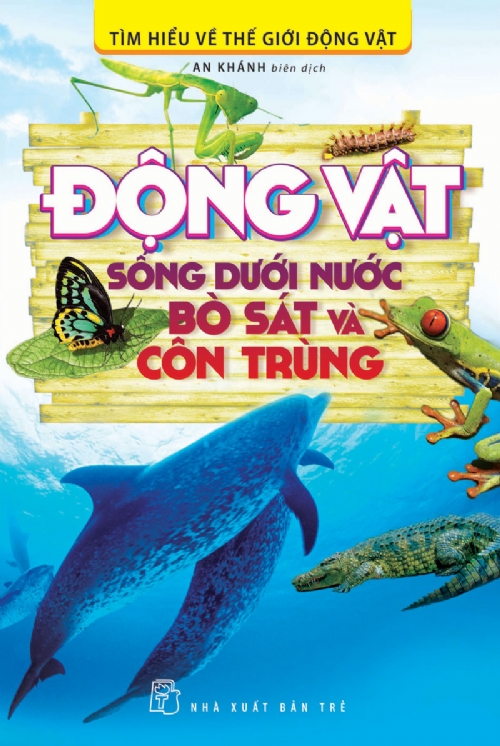 Mỗi cuốn sách có một tên gọi. Tên sách là hàng chữ lớn ở khoảng giữa bìa sách, thường chứa đựng rất nhiều ý nghĩa. Qua tên sách, em có thể biết được sách viết về điều gì.
1. Tên sách
3. Sắp xếp các thông tin theo đúng trình tự trong bài đọc?

Tác giả               c. Tên sách
Mục lục              d. Nhà xuất bản
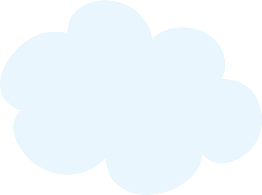 1.
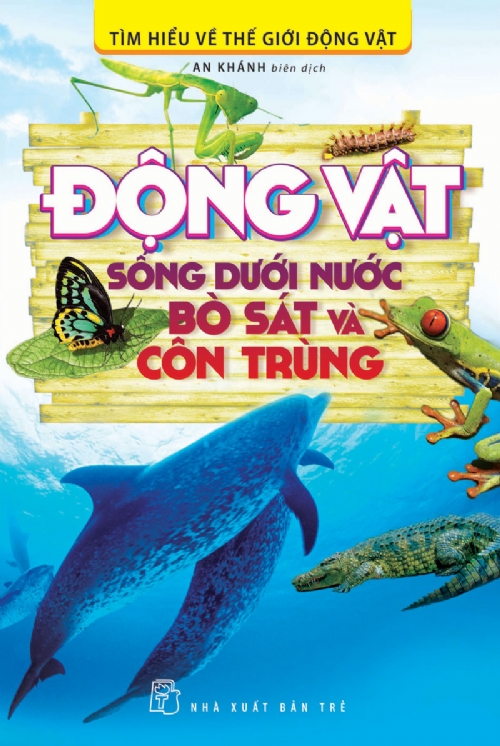 3. Sắp xếp các thông tin theo đúng trình tự trong bài đọc?

Tác giả               c. Tên sách
Mục lục              d. Nhà xuất bản
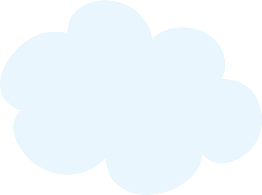 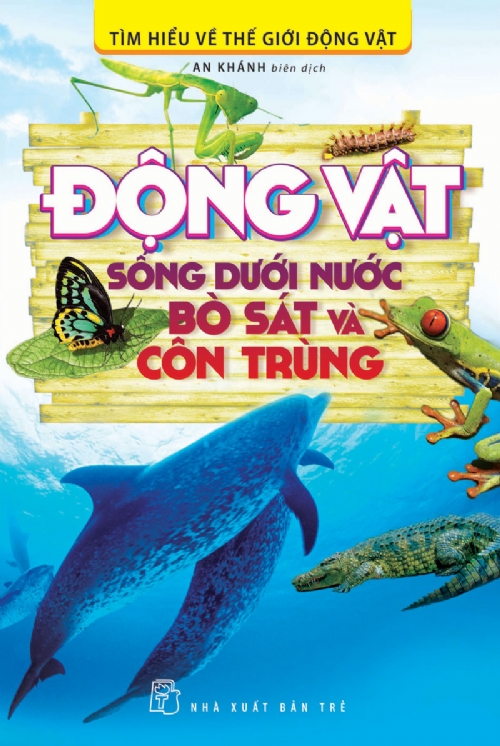 1.
2.
3.
4.
3. Sắp xếp các thông tin theo đúng trình tự trong bài đọc?
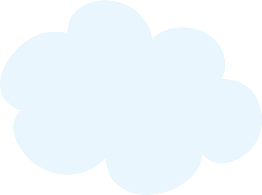 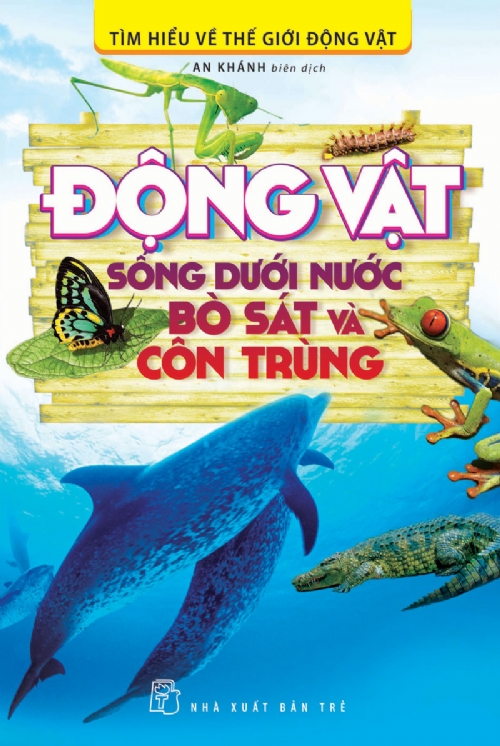 1. Tên sách
2. Tác giả
3. Nhà xuất bản
4. Mục lục
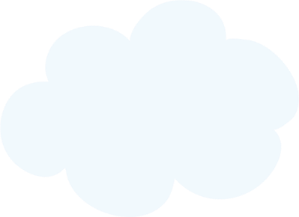 4. Đọc mục lục bên và cho biết:
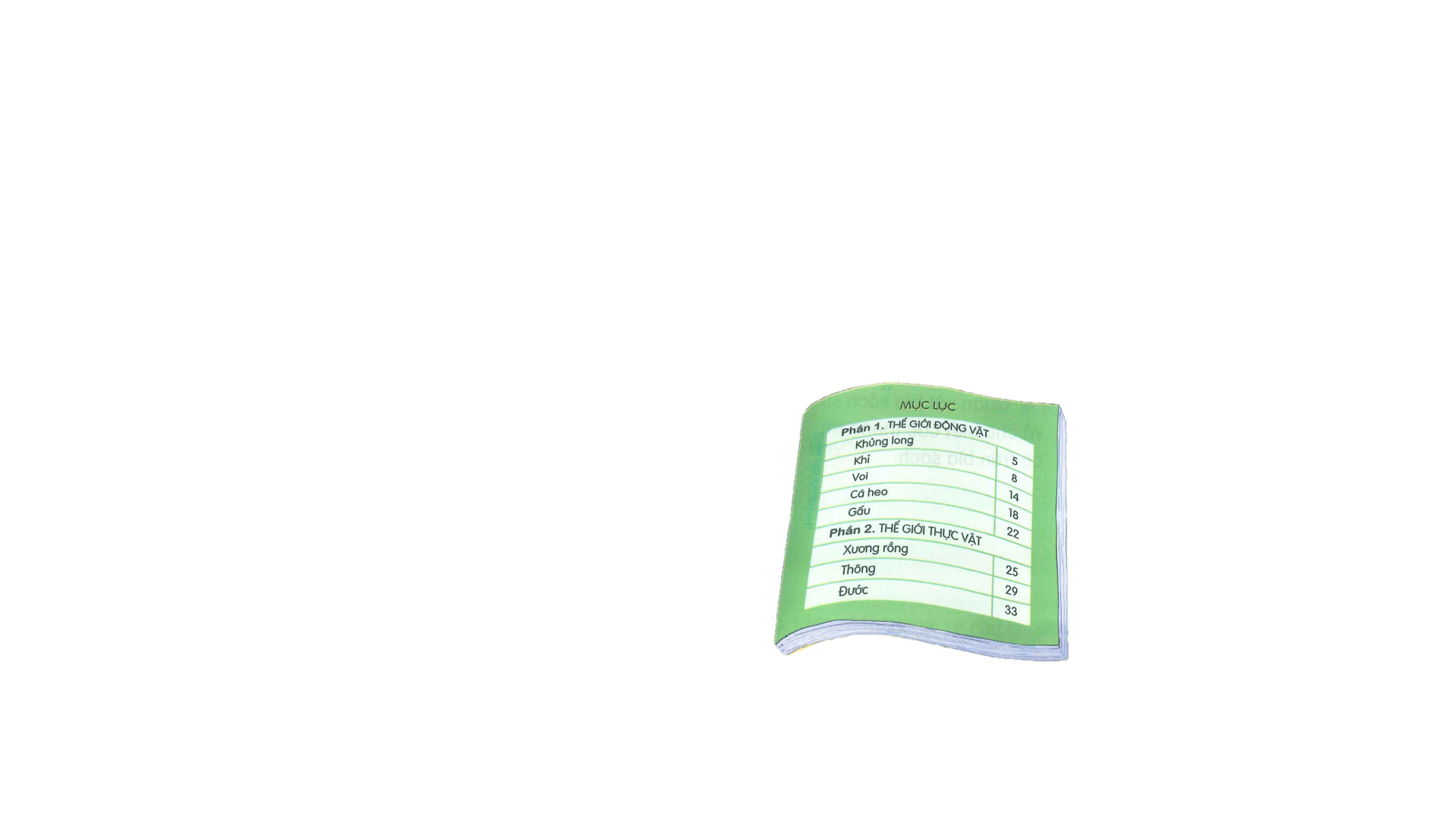 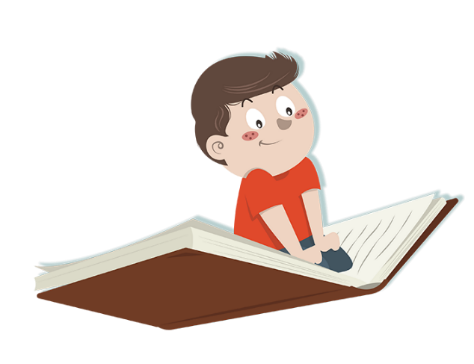 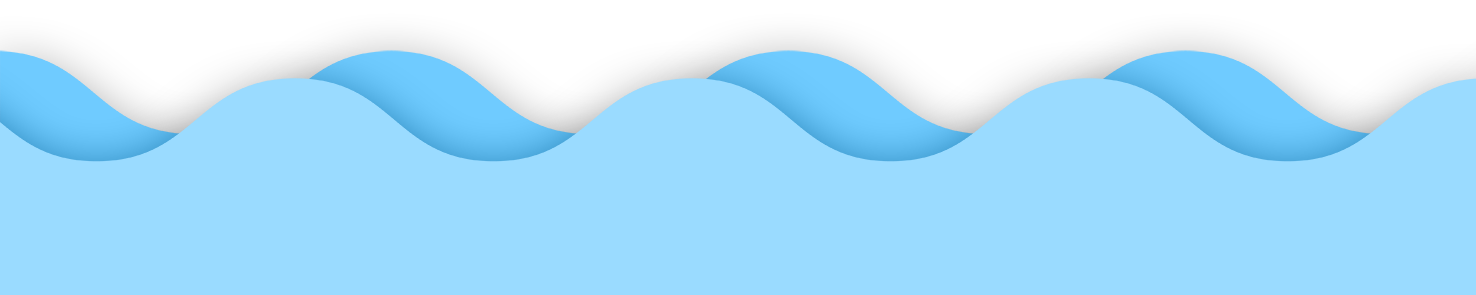 4. Đọc mục lục và cho biết 
 Phần 2 có những mục nào?
 Để tìm hiểu về cây xương rồng con đọc trang nào?
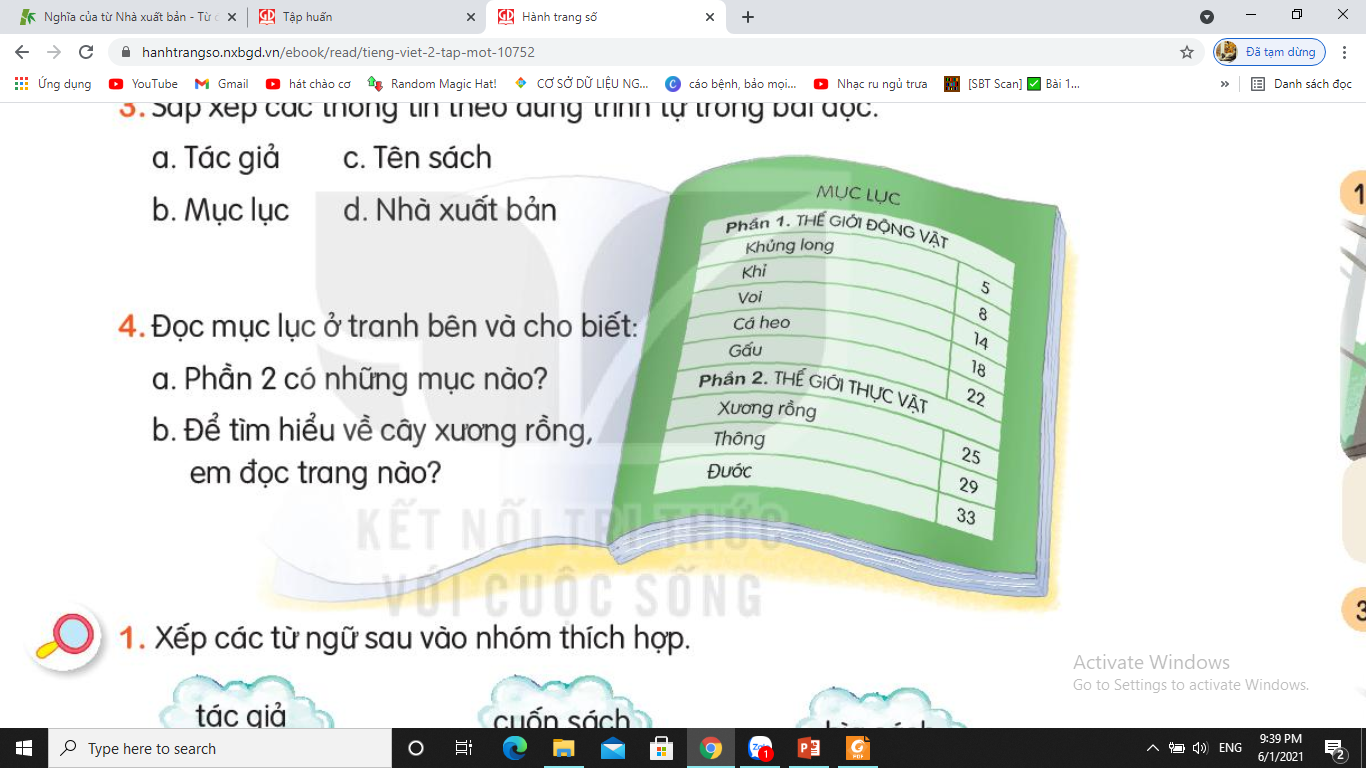 Một cuốn sách thường có các thông tin gì?
Nội dung
Một cuốn sách thường có các thông tin: tên sách, tác giả, nhà xuất bản, mục lục
Giọng đọc
Đọc rõ ràng, mạch lạc
CUỐN SÁCH CỦA EM
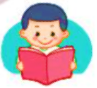 Mỗi cuốn sách có một tên gọi. Tên sách là hàng chữ lớn ở khoảng giữa bìa sách, thường chứa đựng rất nhiều ý nghĩa. Qua tên sách, em có thể biết được sách viết về điều gì.
     Người viết cuốn sách được gọi là tác giả. Tên tác giả thường được ghi vào phía trên của bìa sách.
     Nơi các cuốn sách ra đời được gọi là nhà xuất bản. Tên nhà xuất bản thường được ghi ở phía dưới bìa sách.
     Phần lớn các cuốn sách đều có mục lục thể hiện các mục chính và vị trí của chúng trong cuốn sách. Mục lục thường được đặt ở ngay sau trang bìa, cũng có khi được đặt ở cuối sách.
     Mỗi lần đọc một cuốn sách mới, đừng quên những điều này em nhé.
          (Nhật Huy)
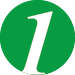 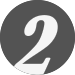 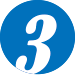 Luyện tập
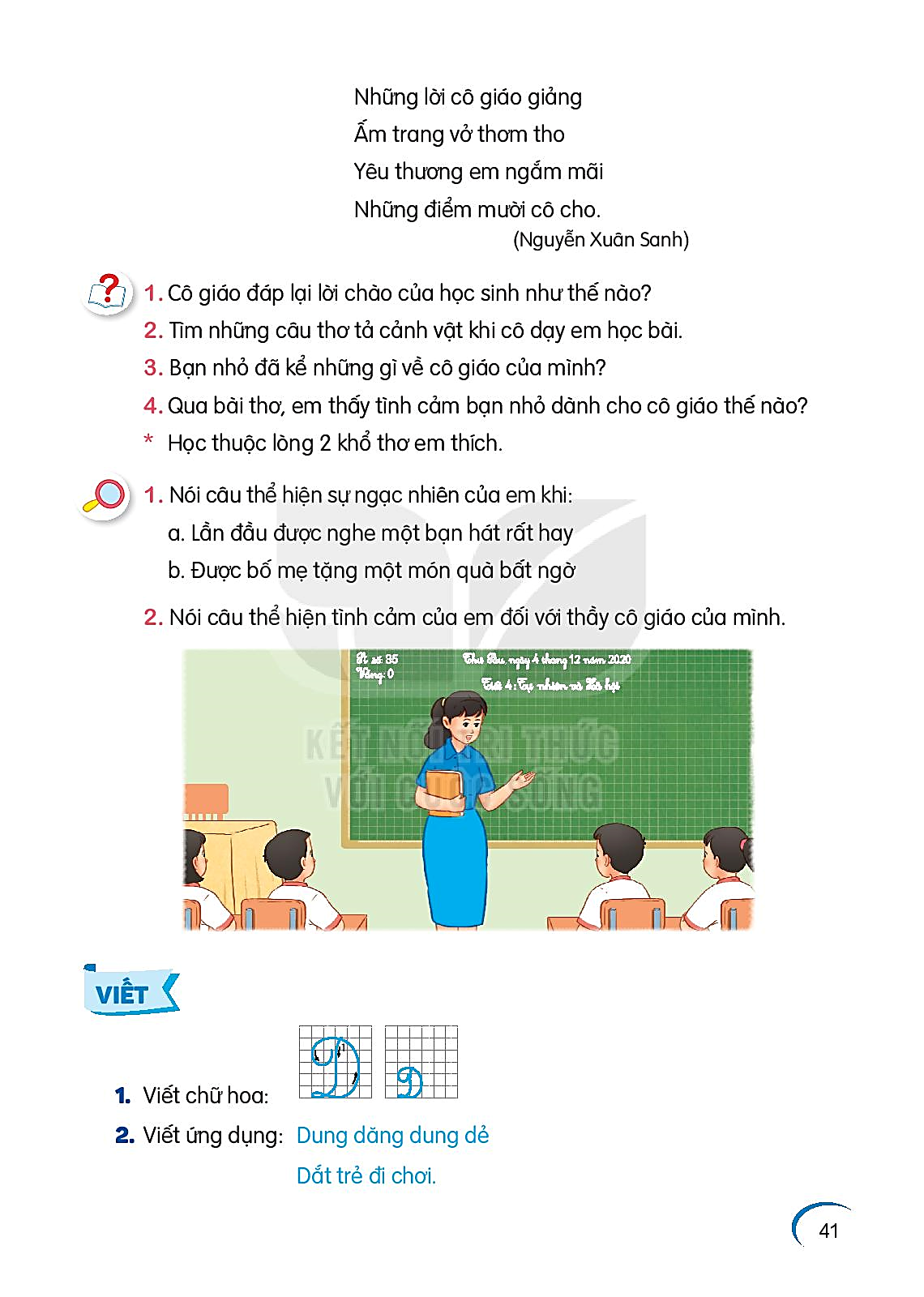 1. Sắp xếp các từ ngữ sau vào nhóm thích hợp?
bìa sách
tác giả
cuốn sách
đọc sách
ghi
Từ ngữ chỉ người, chỉ vật
Từ ngữ chỉ hoạt động
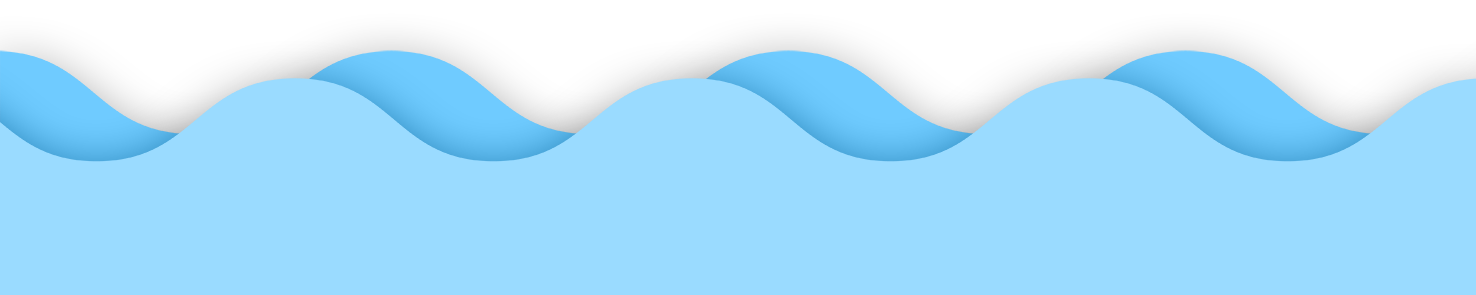 2. Nói tiếp để hoàn thành câu.
a. Tên sách được đặt ở (….)
Tên sách được đặt ở khoảng giữa bìa sách.
b. Tên tác giả được đặt ở (….)
Tên tác giả được đặt ở phía trên của bìa sách.
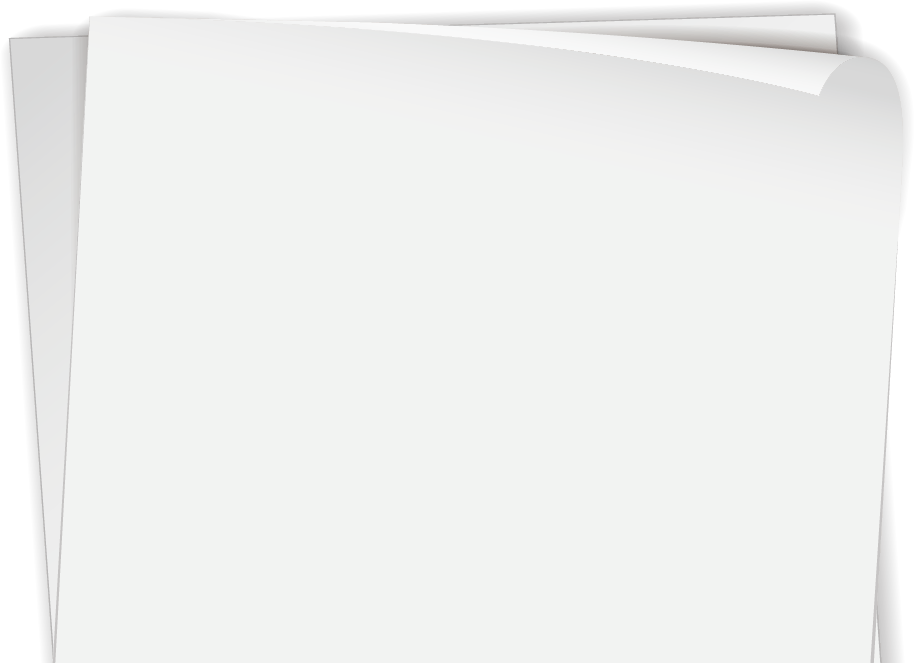 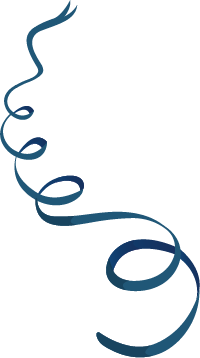 Tạm biệt và hẹn gặp lại 
các con vào những tiết học sau!
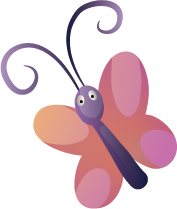 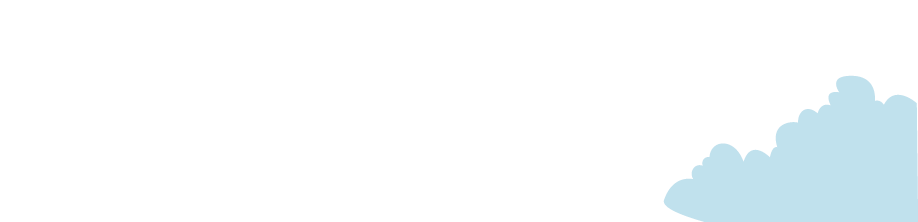 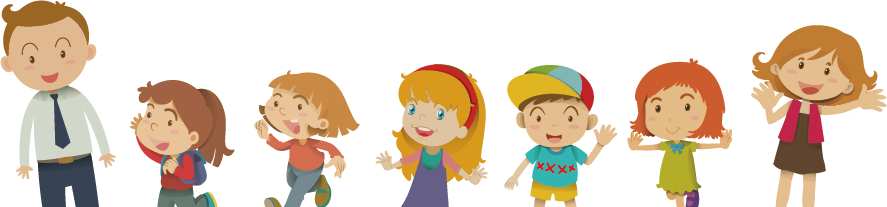 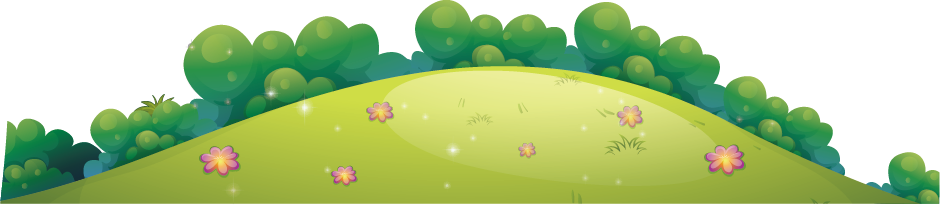